Spectral Lines
Robert Minchin
[Speaker Notes: “This is a coconut”.]
Spectral Lines
What is a Spectral Line?
Types of Spectral Line
Molecular Transitions
Linewidths
Reference Frames
When a Coconut falls…
Energy released = mgh
h
Bang!
When an electron falls…
F=1
e-
J = 1/2
𝛾
Flash!
F=0
Energy carried away by photon: E = hν
Transition energy ∝ photon frequency
⇒ Spectral Lines!
Energy levels
F=2
J = 3/2
F=1
n = 2
F=1
J = 1/2
Hyperfine Structure: 
coupling of nuclear and 
electron magnetic dipoles
F=0
Atomic levels: 
electron shells
Fine Structure: 
spin-orbit coupling
F=1
n = 1
J = 1/2
F=0
[Speaker Notes: Energy level diagram for Hydrogen]
Energy levels
F=2
J = 3/2
F=1
n = 2
F=1
J = 1/2
F=0
Ly α
Note: Ly α is actually a doublet due to the fine structure splitting
Microwave
Ultra-violet
F=1
n = 1
J = 1/2
F=0
H I
[Speaker Notes: HI much lower energy than lyman alpha – longer wavelength]
Types of Spectral Line
Spontaneous Emission
Absorption
Stimulated Emission
Spontaneous Emission
The electron decays to a lower energy level without any particular trigger 
Stochastic process
Likelihood given by Einstein A coefficient: Aul
In general, these are smaller in the radio than in the optical:
H I (21-cm): Aul = 2.7 × 10-15 s-1
Ly α (121.6 nm): Aul = 5 × 108 s-1
[Speaker Notes: Stochastic process – just like you never know when a coconut is going to fall]
The H I hyperfine transition
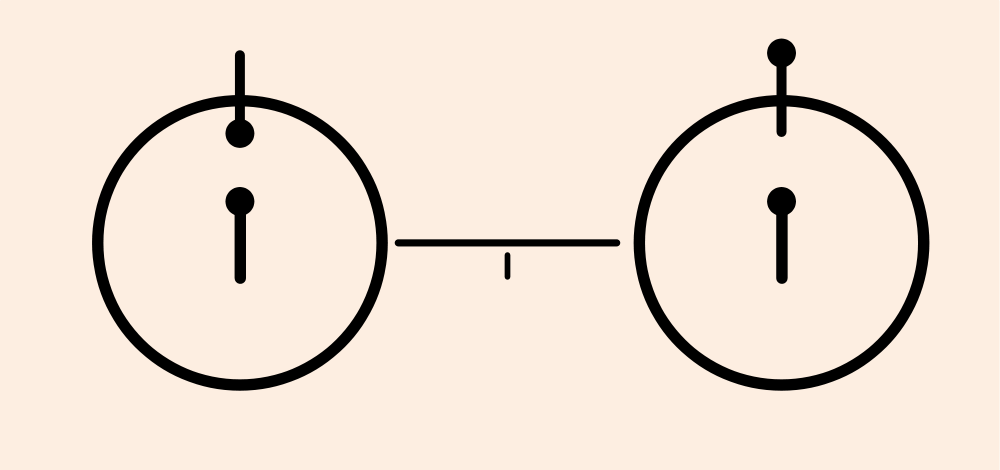 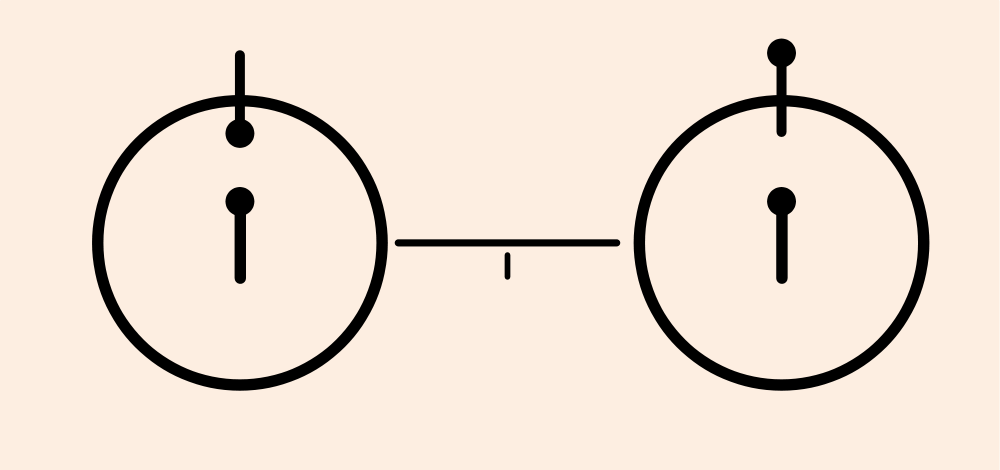 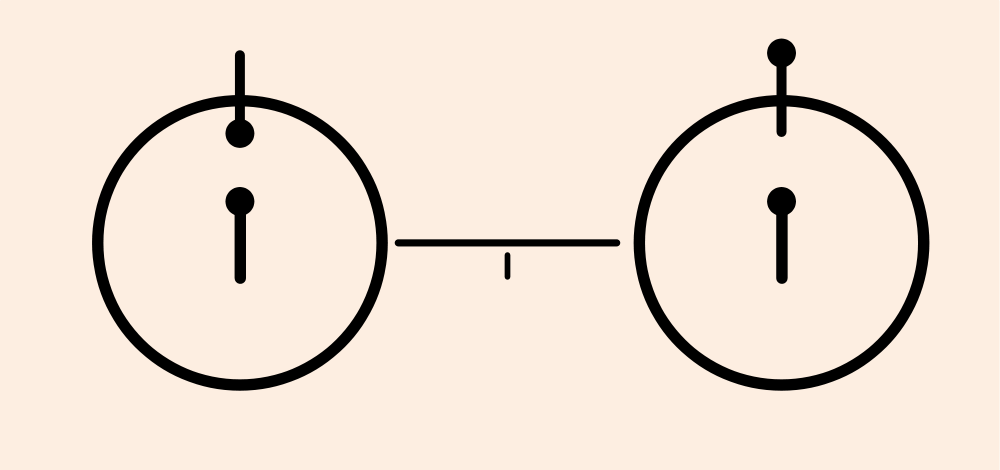 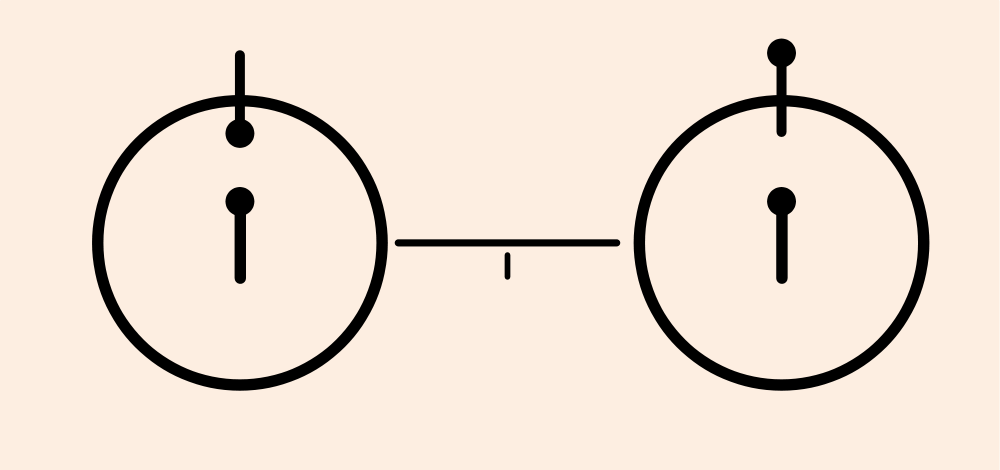 CENSORED
[Speaker Notes: “Pioneer plaques” on Pioneer 10 & 11 “show the nude figures of a human male and female along with several symbols that are designed to provide information about the origin of the spacecraft” (Wikipedia). The 21 com wavelength of hydrogen is used as the measurement for the height of the woman (8 (1000 in binary) x 21 = 168 cm). Another radio astronomy link – the position of the Sun is shown relative to 14 pulsars – with pulse frequencies given in units of the HI transition frequency.]
The H I hyperfine transition
Spin parallel → spin anti-parallel
Predicted in 1944
Detected in 1951
Very low probability: Aul = 2.7 × 10-15 s-1  
But generally get NHI ≥ 1020 cm-2 in galaxies
Get ~105 transitions per second per cm2
Population maintained by collisions
This is the column we look 
down with our telescopes
Recombination Lines
Lyman α: n = 2 → n = 1 – 122 nm
Balmer α: n = 3 → n = 2 – 656 nm
Paschen α: n = 4 → n = 3 – 1870 nm
Brackett α: n = 5 → n = 4 – 4050 nm
Pfund α: n = 6 → n = 5 – 7460 nm
Humphreys α: n = 7 → n = 6 – 12400 nm
Recombination Lines
Lyman α: n = 2 → n = 1 – 122 nm
Lyman β: n = 3 → n = 1 – 103 nm
Lyman γ: n = 4 → n = 1 – 97.3 nm
Lyman δ: n = 5 → n = 1 – 95.0 nm
Lyman ε: n = 6 → n = 1 – 93.8 nm
Lyman limit: n = ∞ → n = 1 – 91.2 nm
Recombination Lines
Bigger jumps = more energy = shorter λ
Bigger jumps are also less likely to occur
Higher levels = less energy = longer λ
Higher levels less likely to be populated
Higher lines are denoted Hnα, Hnβ, etc., where n is the final energy level
Recombination Lines
Frequencies can be calculated using:
ν = 3.28805 × 1015 Hz (1/nl2 – 1/nu2) 
This gives frequencies in the radio (ν < 1 THz) for (1/nl2 – 1/nu2) < 3 × 10-4
This is met for Hnα when n > 19, for Hnβ when n > 23, etc.
Known as Radio Recombination Lines (RRLs)
Also get RRLs from He and C
Coconut Rolling
Bump
BUMP
Bump
Bang
Bang!
n=10
n=9
n=8
n=7
n=6
n=5
n=4
Bump
Bump
Bump
n=3
n=2
BANG!
n=1
[Speaker Notes: The steps get much higher at the end]
Coconut Rolling
Bang
In the radio, the steps in energy are much more even
Bang
n=172
n=171
n=170
Bang
Bang
n=169
n=168
Bang
Bang
n=167
Bang
n=166
Bang
n=165
n=164
Bang
n=163
Coconut Rolling
In the radio, the steps in energy are much more even
n=172
1304 MHz
1327 MHz
n=171
n=170
1350 MHz
n=169
1375 MHz
n=168
1399 MHz
n=167
1425 MHz
n=166
1451 MHz
n=165
1477 MHz
n=164
1505 MHz
n=163
Absorption
The electron is kicked up to a higher energy level by absorbing a photon
Likelihood given by Einstein B coefficient and the radiation density: Blu Uν(T)
Blu is proportional to Aul/νul3 – Absorption becomes more important at lower frequencies
Absorption is often more likely than spontaneous emission in the radio
[Speaker Notes: Electron kicked – kick up coconut]
Stimulated Emission
Sometimes called ‘negative absorption’
The electron is stimulated into giving up its energy by a passing photon
Likelihood given by Einstein B coefficient and the radiation density: Bul Uν(T)
 Bul is also proportional to Aul/νul3 – Stimulated emission becomes more important at lower frequencies
[Speaker Notes: Electron is stimulated: Volunteer to come across and tap on shoulder – drop coconut]
Absorption vs Stimulated Emission
Photons that are at the right frequency to be 
absorbed are also at the right frequency to 
stimulate emission
e-
[Speaker Notes: Another volunteer – drop one coconut, pick up second. Also happens the other way around: photons at the right frequency to stimulate emission are at the right frequency to be absorbed. What gives balance between emission and absorption?]
Absorption vs Stimulated Emission
Bul = (gl/gu) Blu
gl and gu are the statistical weights of the lower and upper energy levels
The populations – in thermal equilibrium -  are given by thermodynamics:
Nu/Nl = (gu/gl) e-(hν/kTex)
Tex is the excitation temperature – not always the same thing as the physical temperature
Absorption vs Stimulated Emission
If a background source has a radiation temperature Tbg, then if Tbg > Tex we get
Nu/Nl < (gu/gl) e-(hν/kTbg)
This means absorption can take place – if the photons actually hit the absorber
Also need the absorbing medium to be ‘optically thick’ 
The photons from the background source are likely to hit something, rather than going straight through
Optical Thickness
Optically Thick
(If you can stay out of the gutter!)
Optical Thickness
Optically Thin
(Poor odds of hitting anything)
Optical Thickness
What fraction of a background source is absorbed depends on the optical depth, τ
This depends on the column density of the absorbing medium
Can therefore use the fractional absorption to measure the column density
Funky Formaldehyde
Collisions between formaldehyde (H2CO) and water (H2O) molecules can anti-pump formaldehyde into its lowest energy state
This causes a ‘negative inversion’, which can have a very low excitation temperature
When it falls below the temperature of the CMB, formaldehyde can be seen in absorption anywhere in the universe!
Funky Formaldeyde
H2CO absorption against the CMB from Zeiger & Darling (2010)
CMB is 4.6 K at this z
Upper line is 2 cm (GBT) at 1.5 – 2 K
Lower line is 6cm (AO) at ~ 1K
Absorption vs Stimulated Emission
Like the anti-pumping in Formaldehyde, can have pumping that causes Nu/Nl > (gu/gl)
As Nu/Nl = (gu/gl) e-(hν/kTex), this means Tex < 0 
This is a maser (or a laser in the optical)
Microwave (Light) Amplification by Stimulated Emission of Radiation
Astrophysically important masers include OH (hydroxyl), water (H20), and methanol (CH3OH)
Conjugate Lines
What’s going on?
To within the noise, the lines sum to zero
Conjugate Lines
Satellite lines
The ground state of OH:
F=2
+
F=1
2Π3/2, J=3/2
1667 MHz
Λ - doubling
F=2
1720 MHz
1612 MHz
1665 MHz
-
F=1
Main lines
This is due to the interaction between the molecule’s rotation and electron spin-orbit motion. It occurs in diatomic radicals like OH and gives ‘main lines’ and ‘satellite lines’
Conjugate Lines
The hyperfine levels of the OH ground state are populated by electrons falling (‘cascading’) from higher levels
These higher levels are excited by – and compete for – FIR photons
The two possible transitions to the ground state are:
	2Π3/2, J=5/2 → 2Π3/2, J=3/2 (intra-ladder)
	2Π1/2, J=1/2 → 2Π3/2, J=3/2 (cross-ladder)
Conjugate Lines
Only certain transitions are allowed, therefore:
A cascade through 2Π3/2, J=5/2 will give an over-population in the F=2 hyperfine levels
A cascade through 2Π1/2, J=1/2 will give an over-population in the F=1 hyperfine levels
Over-population in F=2 gives masing at 1720 MHz and absorption at 1612 MHz
Over-population in F=1 gives masing at 1612 MHz and absorption at 1720 MHz
Conjugate Lines
Which route dominates is determined by when the transitions become optically thick
Below a column-density of NOH/ΔV ~ 1014 cm-2, we don’t get conjugate lines
For  NOH/ΔV ~ 1014 – 1015 cm-2, get 1720 MHz in emission, 1612 MHz in absorption
Above NOH/ΔV ~ 1015 cm-2, get 1612 MHz in emission, 1720 in absorption
Molecular Transitions
Electronic
Vibrational
Rotational
Molecular Transitions
Electronic transitions are analogous to those in the hydrogen atom.
Vibrational transitions are due to electronic forces between pairs of nuclei
Vibrations of CH2, by Tiago Bercerra Paolini, source: Wikimedia Commons
Vibrational Transitions
Rocking
Wagging
Scissoring
Twisting
Asymmetrical
Stretching
Symmetrical
Stretching
Molecular Transitions
Electronic transitions are analogous to those in the hydrogen atom.
Vibrational transitions are due to electronic forces between pairs of nuclei
Rotational transitions due to different modes in which the molecules can rotate
Rotational Transitions
SO2 and H20 animations from The Astrochymist, www.astrochymist.org
Molecular Transitions
Approximate ratio of energies is: 
1 : (me/mp)1/2 : me/mp
(electronic : vibrational : rotational)
Only vibrational and rotational lines are seen with radio telescopes 
Many molecular lines are seen at sub-mm and mm wavelengths
‘Lab Astro’ needed to find accurate frequencies
[Speaker Notes: Lots of lines found with GBT, some with Arecibo – more molecular transitions at the higher end of radio frequency range (although some important ones can be observed with Arecibo – like the Formaldehyde and OH mentioned earlier)
Not analytic like hydrogen.]
Find frequencies via NRAO’s catalogue at http://www.splatalogue.net
Linewidths
Natural
Random Motions
Ordered Motions
Natural Linewidth
Broadening due to Heisenberg’s uncertainty principle
Proportional to the transition probability: Aul
Produces a ‘Lorentzian’ profile – more strongly peaked than a Gaussian, with higher wings
This is important in the optical, but is normally negligible in the radio, as Aul is usually small
Random Internal Motions
Intrinsic to the source region, not the line 
Maxwell-Boltzmann distribution
Thermal motions: σv,thermal2 = kTk/m
Micro-turbulence: σv,turb2 = vturb2/2
Add in quadrature: σv2 = kTk/m + vturb2/2 
Define ‘Doppler temperature’, TD, such that:
σv2 = kTD/m = kTk/m + vturb2/2 
This is what we can actually determine
Random Internal Motions
FWHM = 2 (2 ln(2))1/2 σv
σv = (kTD/m)1/2
Ordered Internal Motions
Inflow/Contraction
[Speaker Notes: Wave hands – at the side bringing hands in has no radial component for audience, front and back has radial component]
Ordered Internal Motions
Outflow/Expansion
Ordered Internal Motions
Rotating Disc
Ordered Internal Motions
Rotating Disc
Inflow
Simulated spectrum of inflowing gas in the envelope of a protostar
From Masunaga & Inutsuka (2000)
1: Initial condition
6: Just after first core forms
12: Early stage of main accretion phase
13: Late stage of main accretion phase
Expanding Shell
Continuum-subtracted HI spectrum of an expanding shell in M101
From Chakraborti &  Ray (2011) / THINGS
Interpret double peaks as approaching and receding hemispheres of the shell
Rotating Disc
External Motions
If the source is in motion relative to us (or we are in motion relative to it) then its observed frequency will be Doppler shifted
This does not change the width of the source (although it may appear to at relativistic recession velocities)
The motion of the source is defined w.r.t. a reference frame
Inertial frames w.r.t. the universe
Reference Frames
Topocentric
Geocentric
 Barycentric (Heliocentric)
Local Standard of Rest
Other Frames
Topocentric
The velocity frame of the observer – you!
Other velocity frames must be transformed to topocentric to make accurate observations
Varies with 1 day (Earth’s rotation) and 1 year (Earth’s orbit) periods w.r.t. astronomical sources
Local RFI is stationary in this frame
A Topocentric Image
Geocentric
Reference frame of the centre of the Earth
Differs from topocentric by up to ~0.5 km s-1, depending on time, pointing direction and latitude
Varies with 1 year period w.r.t. astronomical sources
A Geocentric Image
Rotating Earth by Wikiscient, from NASA images. Source: Wikimedia Commons
Barycentric (Heliocentric)
‘Heliocentric’ refers to the centre of the Sun, ‘barycentric’ to the Solar System barycentre (centre of mass)
Barycentric is normally used in modern astronomy, heliocentric is historical
Differ from geocentric by up to ~30 km s-1, depending on time and pointing direction
Used for most extra-galactic spectral line work
A Barycentric Image
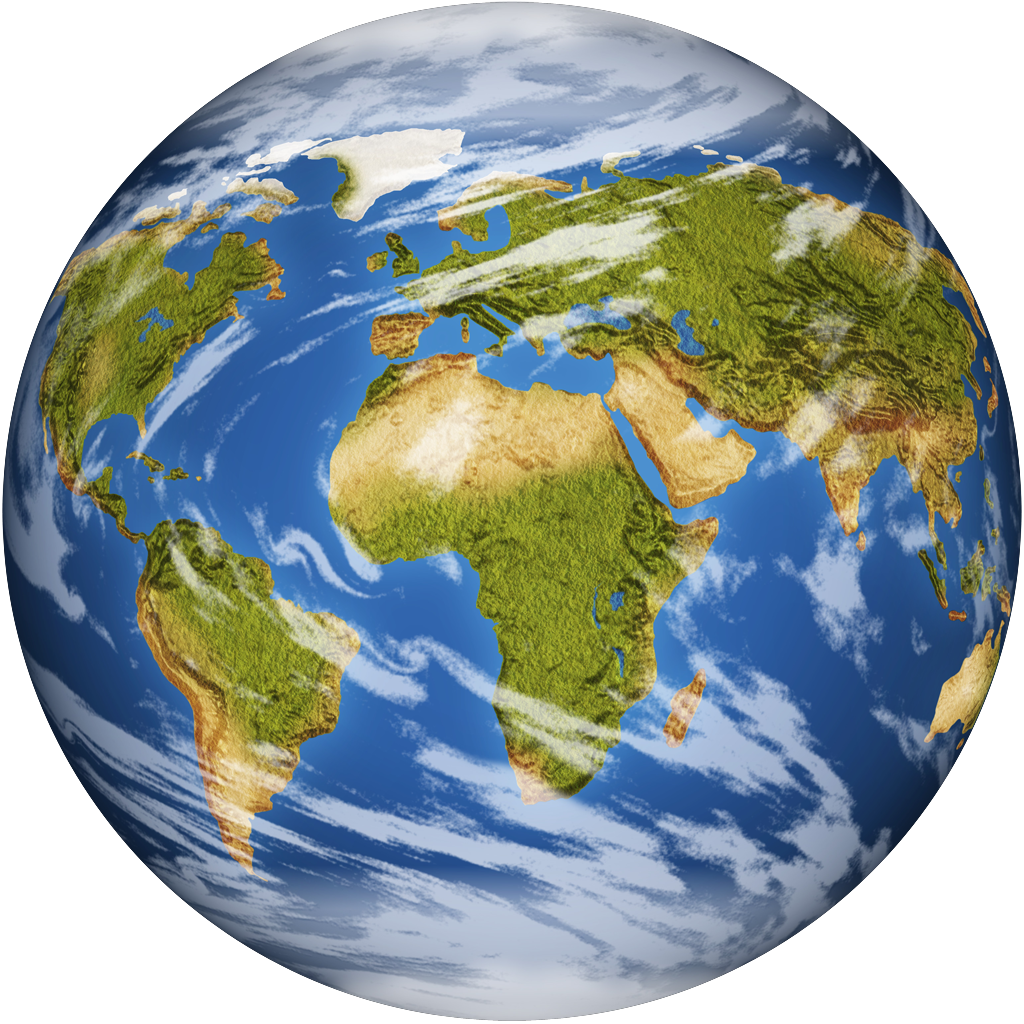 Local Standard of Rest (LSR)
Inertial transform from barycentric – depends only on position on the sky
Based on average motion of local stars – removes the peculiar velocity of the Sun
	(Kinematic LSR, Dynamic LSR is in circular motion around the Galactic centre)
Differs from barycentric by up to ~20 km s-1
Used for most Galactic spectral-line work
An LSR Image
Other Frames
Galactocentric – motion of the Galactic centre
Local Group – motion of the Local Group
CMB Dipole – rest-frame of the CMB 
Source – rest frame of the source
This can be useful in looking at source structure
Particularly useful for sources at relativistic velocities
All of these are inertial on the sorts of timescales we are worried about
Defining Velocity
It sounds simple – how fast a thing is moving away from us (or towards us)
Redshift is defined as being the shift in wavelength divided by the rest wavelength: 
z = (λobs – λrest)/λrest = Δλ/λrest 
From this, get the optical definition of velocity: 
vopt = cz
This is not a physical definition! 
 vopt > c for z > 1
Defining Velocity
An alternative ‘radio velocity’ definition is:
vradio = c(νrest – νobs)/νrest = cΔν/νrest
Optical velocity can be also be written in terms of frequency using:
vopt = c Δν/νobs
This allows observing frequency to be calculated as:
νobs = νrest (1 + νopt/c)-1 = νrest (1 – νradio/c)
[Speaker Notes: radio velocity also not physical – just convenient]
Relativistic Velocity
True (relativistic) velocity is given by:
vrel = c (νrest2 – νobs2)/(νrest2 + νobs2)
Frequency can be found relativistically using:
νobs = νrest(1 - (|v|/c)2)1/2/(1 + v⋅s/c)
(v is velocity vector, s is the unit vector towards source)
As we normally only know v⋅s, not v, this is usually simplified (with v = v⋅s) to:
νobs = νrest(1 - (v/c)2)1/2/(1 + v/c)
[Speaker Notes: Works because Hubble velocity >> tangential velocity components (normally – not necessarily true for jets, for example)]
So we know the frequency, right?
Not quite – we need to shift from whatever frame the velocity was in to topocentric
First find frequency in desired frame: νfr
Also need the topocentric velocity of the frame at the time of the observation: vfr
Now find topocentric frequency using:
νtopo = νfr(1 – (|vfr|/c)2)1/2/(1 + vfr⋅s/c)
[Speaker Notes: Fortunately, the observing software at the telescope will almost always make this calculation for you. Need to get the frequency approximately right (less conversion to Topo)  to make sure you’re using the correct receiver though!]
Velocity vs Frequency
A 1 MHz shift in frequency corresponds to a change in velocity in km s-1 equal† to the rest wavelength in mm
δv/(km s-1) = λ/mm × δν/MHz
†in the radio velocity convention
You should now know:
How spectral lines form
How to find their rest frequencies
How they get their line widths/profiles
How to calculate observing frequencies

So – what can you actually do with them?
Lots to Learn from Lines
Chemical properties - abundances & composition
Physical properties – temperature & density
Ordered motions of sources
Rotation of galaxies
Infall regions & outflow regions
Velocities of sources
Trace spiral arms of the Milky Way
Distances to external galaxies – the 3D universe!
[Speaker Notes: Going from the 2D universe to 3D]